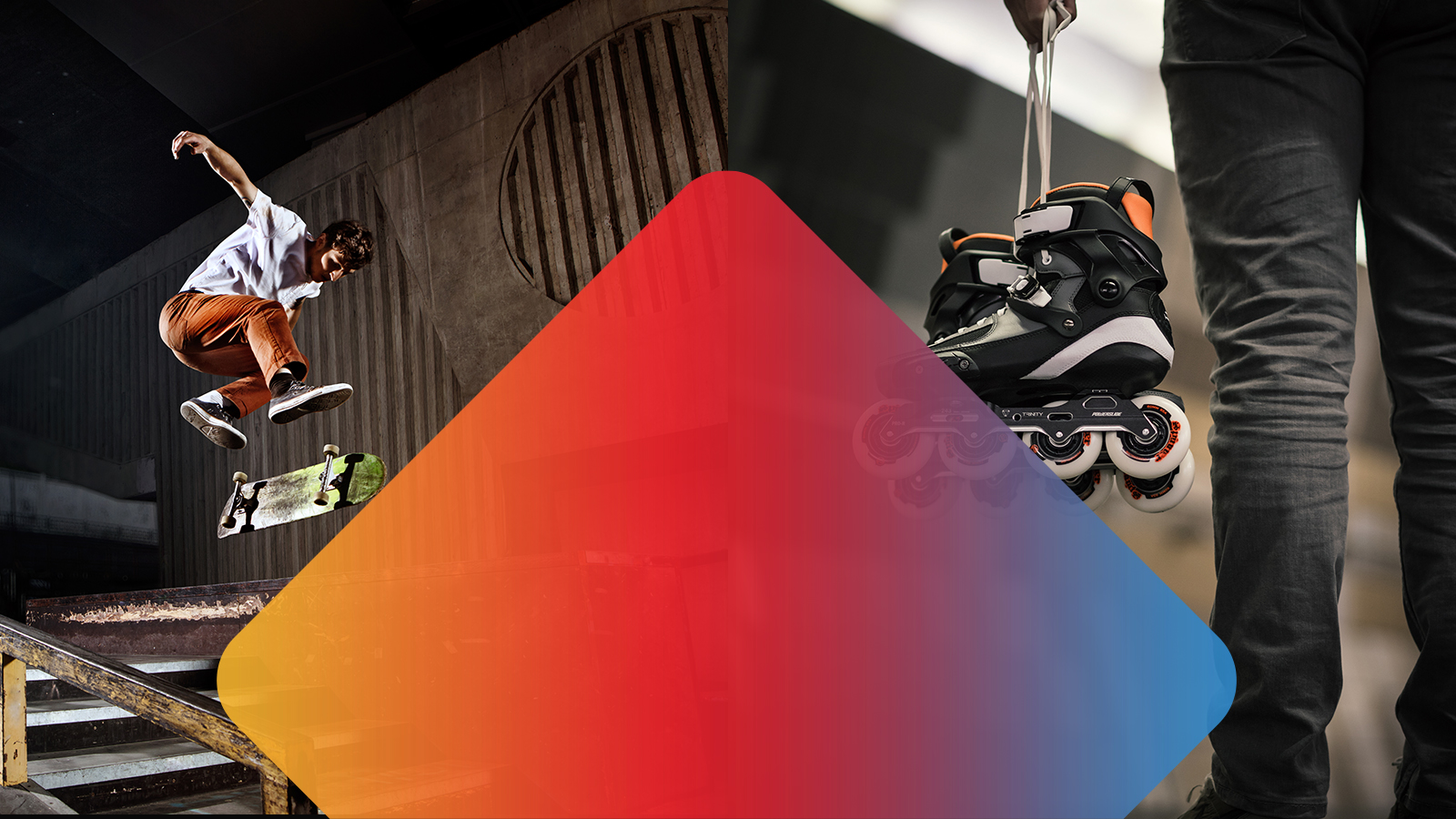 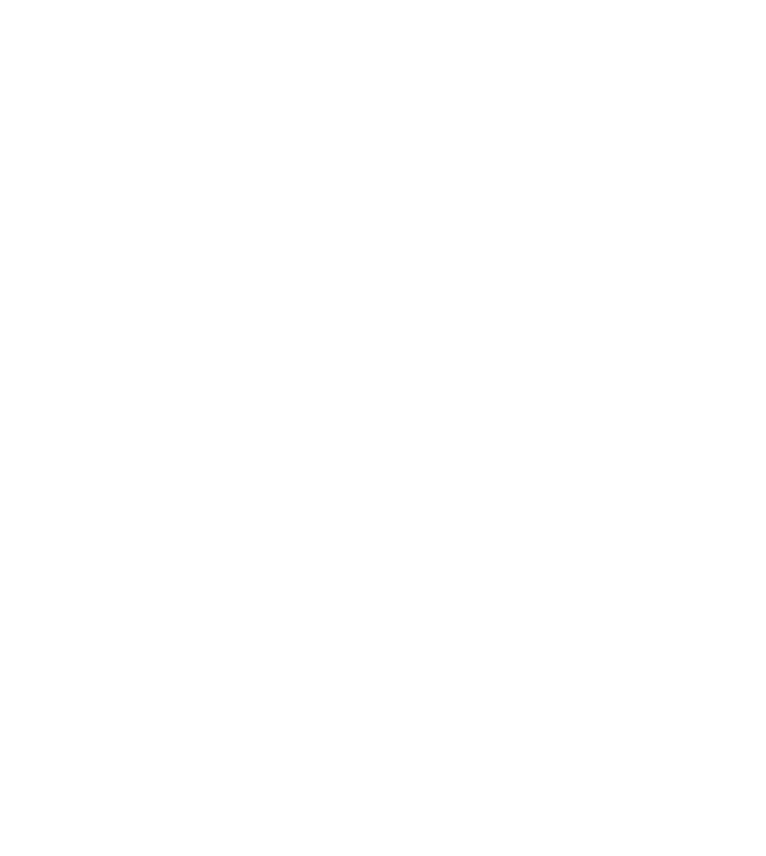 [Speaker Notes: Idea font you can download by link: https://www.dafont.com/ballpark-weiner.font]
La reprise de l’entraînement Course
 en déconfinement
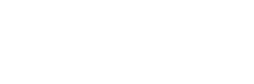 12 juin 2020
Recommandations pour le déconfinement du 2 juin
Ce qui est autorisé : 
Sous réserve d’autorisation d’utilisation des équipements par les municipalités et communautés de communes 

En zones vertes: en espace extérieur et intérieur (gymnase, salles de sport…)
En zones orange: en espace extérieur uniquement
Pratique individuelle ou par foyer domestique ou 10 personnes maximum
2 mètres de distance sociale en statique
10 mètres de distance sociale en déplacement (sous-entendu en période d’effort)
2 mètres d’écartement latéral pour les croisements et dépassements
Sans limite de durée 
Pas d’attestation requise


Ce qui est interdit: 
En zones orange: en espace intérieur (gymnase, salles de sport…)
Sports collectifs, sports de contact
Regroupements dépassant 10 personnes
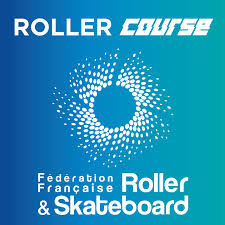 Recommandations pour le déconfinement du 2 juin
Ce qui change pour le déconfinement depuis le 2 juin :
Dans les départements en zones vertes: ouverture des espaces intérieurs. Les gymnases, les salles de sport pourront rouvrir leurs portes au public selon un calendrier propre à chaque collectivité ou exploitant, en fonction du délai nécessaire à la remise en service des équipements concernés après plus de deux mois de fermeture. Naturellement, leur réouverture devra se conformer aux protocoles sanitaires élaborés par le ministère des Sports.
Dans les départements en zones orange: seule la pratique sur les équipements de Plein Air est autorisée.
Si ouverture, elle se fait dans les mêmes conditions d’accueil et de distanciation que la phase précédente du 11 mai au 2 juin
 
Conséquences pour nos sports
Les mesures présentées ci-dessous sont les recommandations du ministère des sports quant à nos disciplines. Vous pouvez les retrouver sur  http://sports.gouv.fr/accueil-du-site/actualites/article/des-guides-pratiques-post-confinement-lies-a-la-reprise-des-activites-physiques
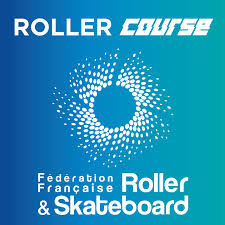 Mesures spécifiques à la pratique du roller Course
CONSEILS TRANSVERSAUX : 
S’équiper chez soi ou rapidement sur le parking
Pratiquer avec son propre matériel
Ne pas s’échanger d’éléments matériels
Nettoyer son matériel avant et après utilisation
Ne pas utiliser de vestiaires et se doucher chez soi
Le port du masque rend difficile la pratique d’un grand nombre de disciplines sportives. Il se justifie dans certaines situations où les mesures de distanciation ne pourraient pas être strictement respectées.
Tenir un registre de recensement des personnes accueillies.


COURSE :
Activité pratiquée seul ou en groupe de moins de 10 personnes en respectant les règles de distanciation proposées par le Haut Conseil de la Santé Publique (HCSP) : « La distance entre deux personnes pratiquant une activité sportive doit être suffisamment augmentée bien au-delà d’un mètre, par exemple 10 m pour la pratique du footing ou une pratique du vélo ».
Les vitesses de déplacement s’apparentant plus à celle du cyclisme, nous souhaitons préconiser le respect d’une distance de 10 m entre les patineurs ou les skateurs ainsi que le respect des règles de distanciation latérale (2 mètres) lors des phases de dépassement ou de croisement.
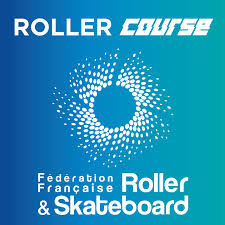 L’accueil des patineurs
Accueillir : 
Inviter les arrivants à rejoindre un espace dédié par foyer (enfants et parents) 
Séparés de 2 mètres minimum les uns des autres
Rappeler les consignes sanitaires générales et spécifiques.

S’équiper : 
Interdiction d’utiliser des vestiaires
Arriver de préférence déjà changé. Sinon rejoindre l’espace pour se changer ou s’asseoir sur une serviette espacés de 2 mètres les uns des autres (respect des 4m2 en mode statique). Les parents sont invités à aider les enfants à se chausser

Transmettre les consignes :
Rejoindre un par un l’espace dédié aux consignes de lancement des situations pédagogiques avec des postes espacés de 2m minimum les uns des autres. On peut les matérialiser avec des cerceaux par exemple.

 Se Déséquiper : 
Rejoindre l’espace pour se changer 
Les parents sont invités à aider les enfants à se déchausser
Retirer les vêtements de pratique à la maison si possible
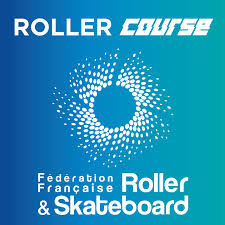 ENTRAINER EN COURSE PENDANT LA PERIODE DE DECONFINEMENT
L’ORGANISATION DE L’ESPACE
Sur un espace plateau bitumé de 40x20 ou 44x22 :
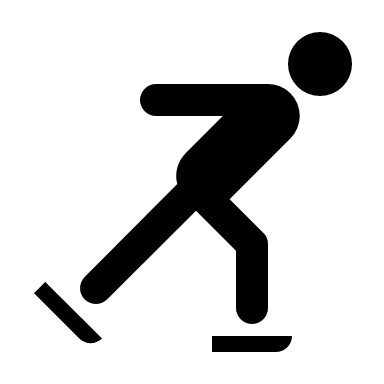 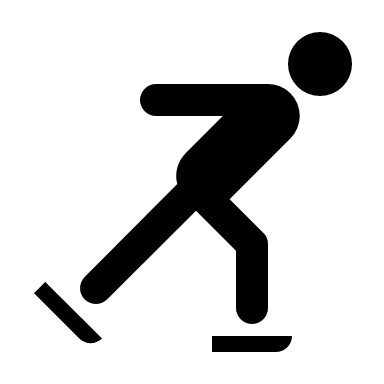 10 m
L’espace est réparti en 4 zones : 
1 atelier de travail à pied ou en roller dans chaque zone ;
2 patineurs maximum par atelier.
6 patineurs maximum sur la piste; 
Espacé d’un minimum de 10 m.
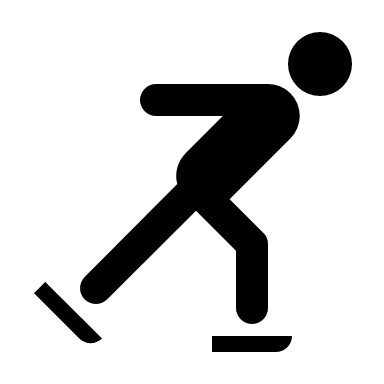 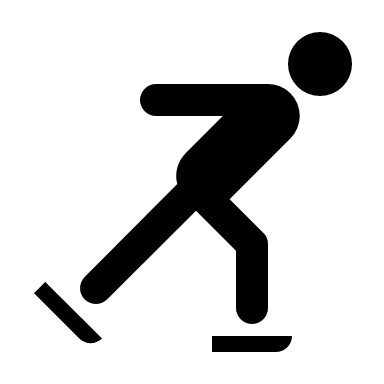 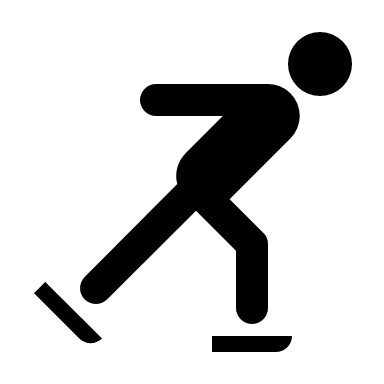 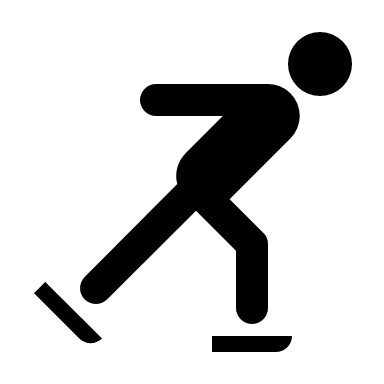 10 m
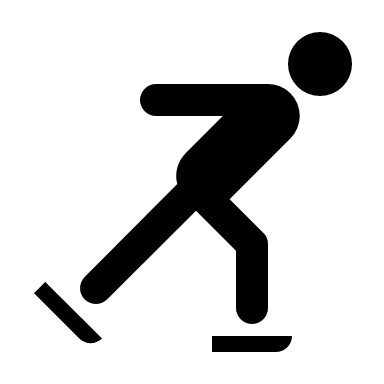 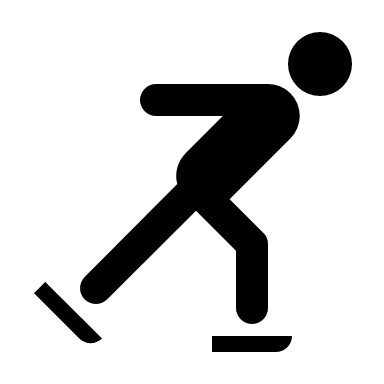 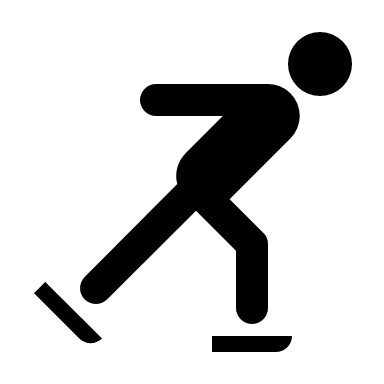 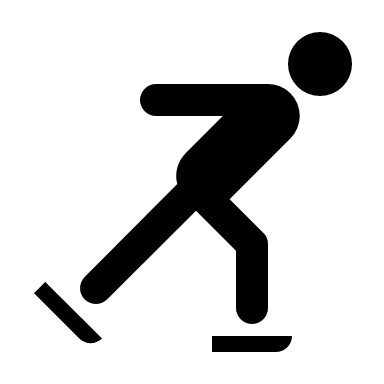 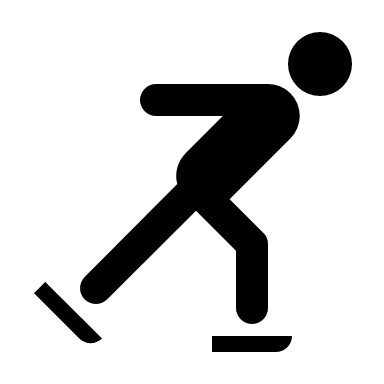 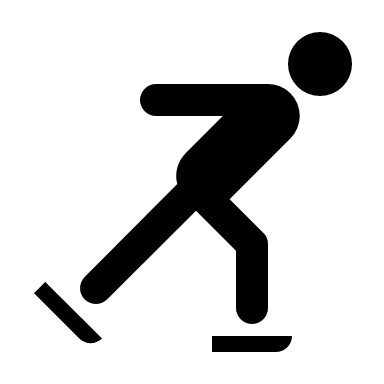 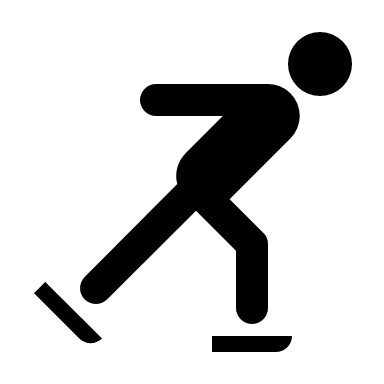 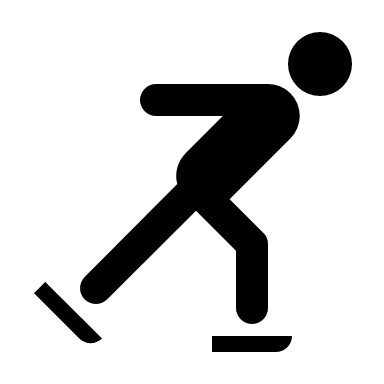 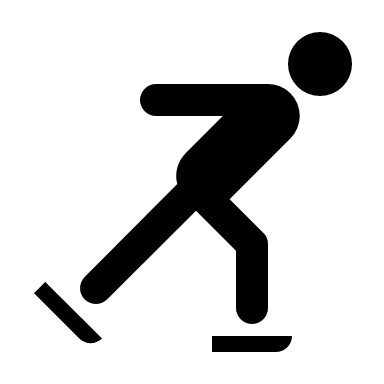 Le dépassement dans la pratique Course
En cas de dépassement, la zone de propagation comprend une zone latérale qu’il est nécessaire d’apprécier. Pour cela, je me décale de 2m lorsque je double un autre patineur (cf. schéma ci-dessous)

Si je suis doublé, j’applique la même procédure en me laissant doubler et en adoptant rapidement une distance minimale de 10 m
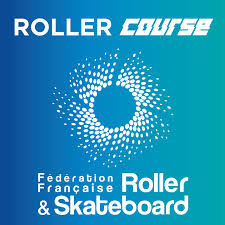 Le dépassement
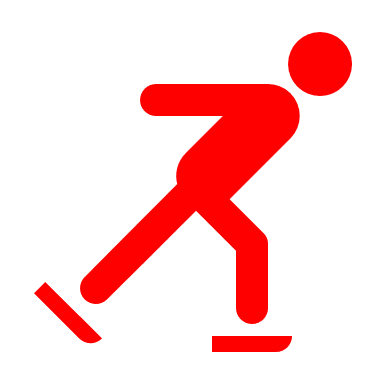 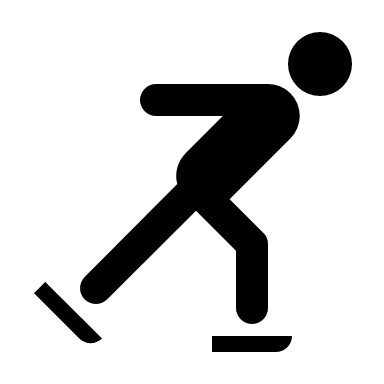 10m
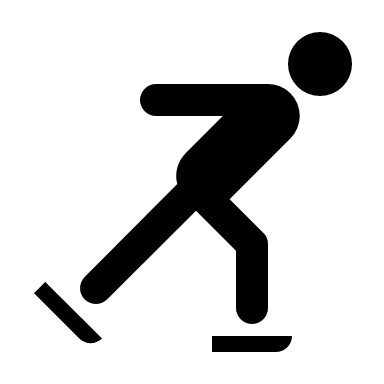 10m
2m
2m
2m
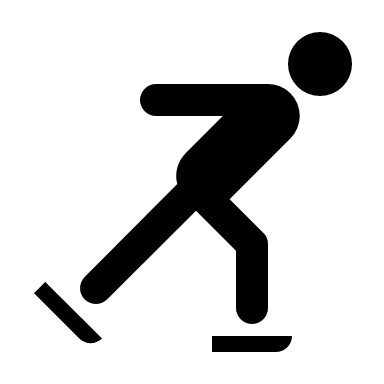 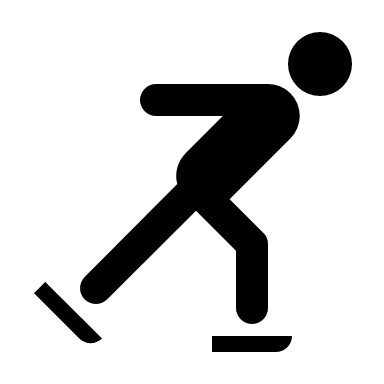 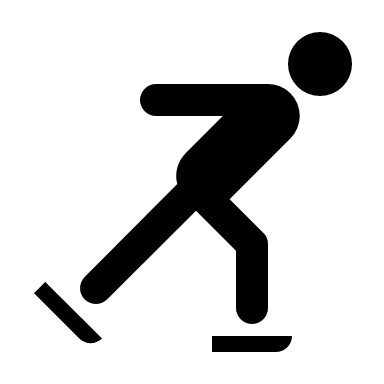 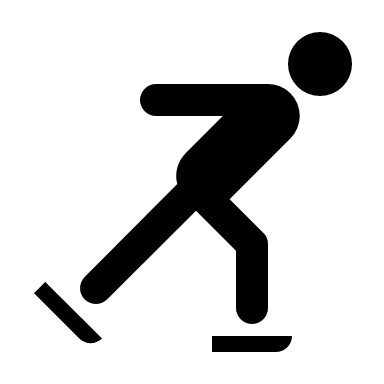 Contact : thomas.boucher@ffroller-skateboard.com